What is Classroom Capture?
The University has a new classroom capture platform called YuJa.

YuJa can record your taught sessions where appropriate.

170+ teaching rooms have classroom capture.
 
Access recordings in your Blackboard module.
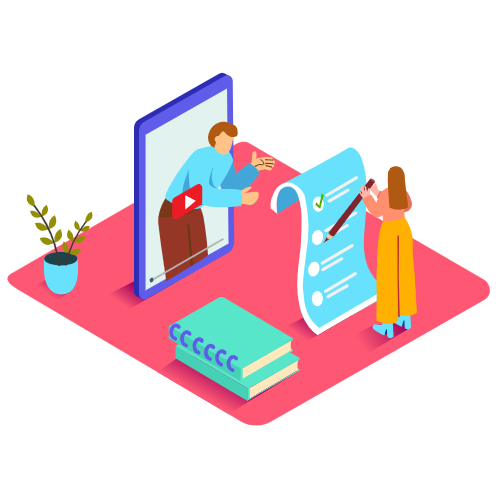 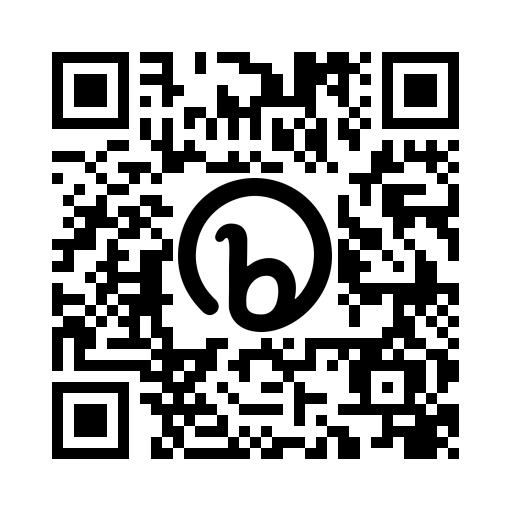 More info https://www.reading.ac.uk/essentials/Study/learning-capture
1
[Speaker Notes: This is a good opportunity to set student expectations on what your Schools/Department approach is for recording. E.g. Are there any session which cannot be recorded, perhaps due to the prevalence of whiteboard work, or an anticipation of sensitive discussions? Giving students advanced warning if you can’t record will help avoid disappointment.]
Getting the most out of classroom capture
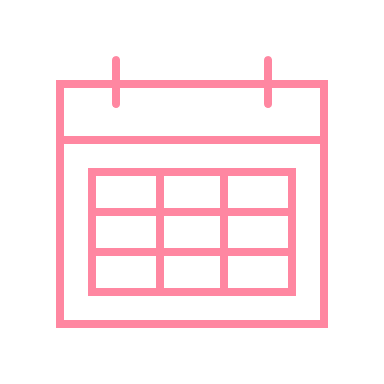 Attend lectures
Recordings are a great extra resource. They’re not a substitute for attending in-person. 

Re-watch the bits you need
Use recordings to revisit parts you don’t understand rather than the full recording.

Use as a regular part of your study
Don’t binge-watch before exams! Space out your learning and rewatch sessions each week. 

Add to your notes
Don’t be anxious about writing down every word. You can revisit the recording later. Try to focus on understanding the lecture.
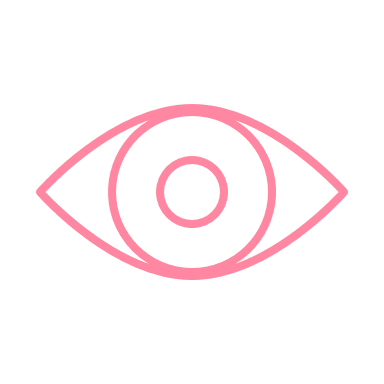 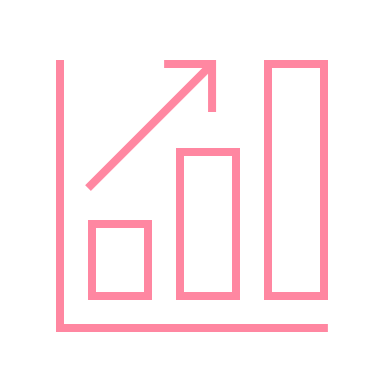 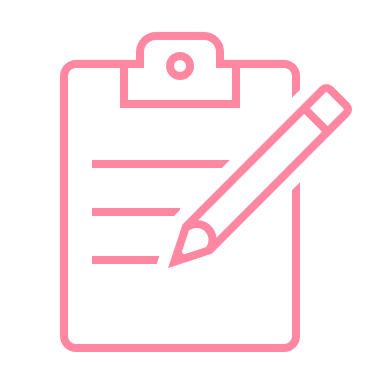 2
[Speaker Notes: You may wish to elaborate or substitute the points above with the following advice depending on your teaching context.
This information is also on the Student Essentials page (https://www.reading.ac.uk/essentials/Study/learning-capture) :

Attend lectures. 
Recordings are not a replacement for in-person classes. At Reading they are intended to be a supplementary resource to support your learning. 
Research shows that students who attend lectures, as well as reviewing parts of the recordings, get better grades. 
Attendance at live classes has social benefits and helps you feel part of a wider learning community. You will get to know your lecturer and peers.
Attending sessions with your lecturer allows you to ask any questions in-the-moment.


Re-watch the bits you found challenging or which need further clarification
You don’t need to watch the entire recording. Focus on the areas which you need to clarify.
You might find it helpful to write the time in the margin of your session notes so you can easily come back to that point in the recording. 
You can also save time by using YuJa’s search tool to find a particular word in the recording. For more information, see UoR’s Study Advice’s guidance on Taking Notes from Videos. 

Use as a regular part of your study
Revisit key content soon after the lecture. Don’t be tempted to ‘binge watch’ recordings at revision time. 
There is strong evidence that to learn effectively you need to space out your learning. You will learn more in less time if you do it week-by-week.

Add to your notes
Use the recordings to add detail to your notes, but don't forget to summarise and paraphrase in your own words. 
The best way to make notes is to summarise or paraphrase what the lecturer is saying, rather than writing word-for-word.
You can review your notes at a later date with the help of the recording.]